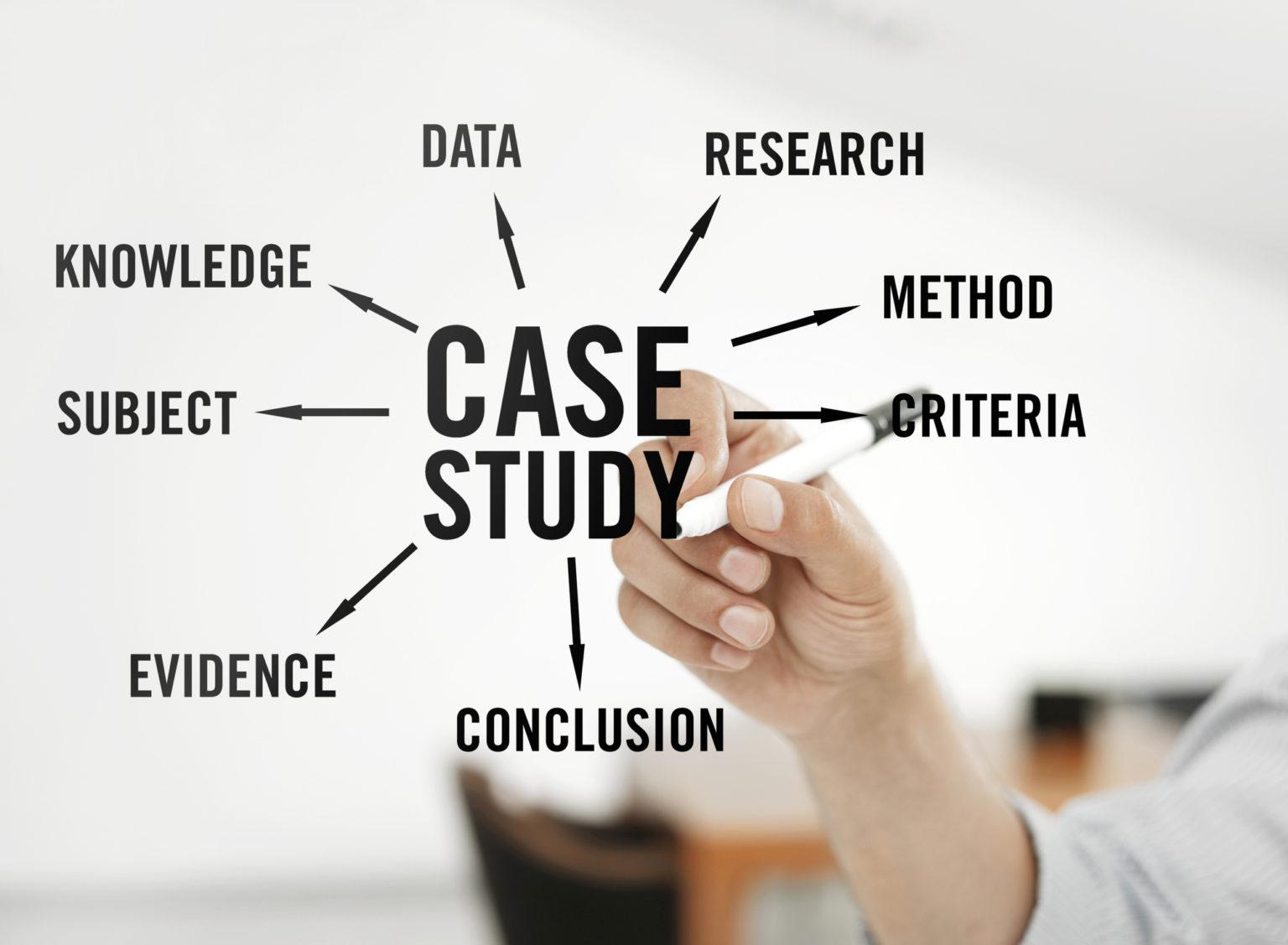 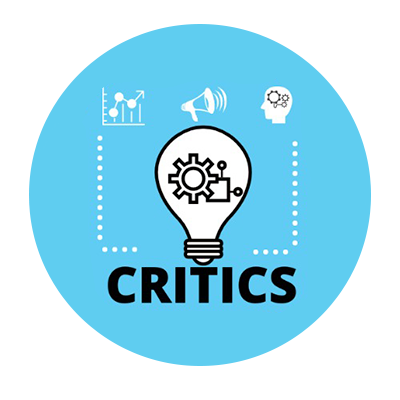 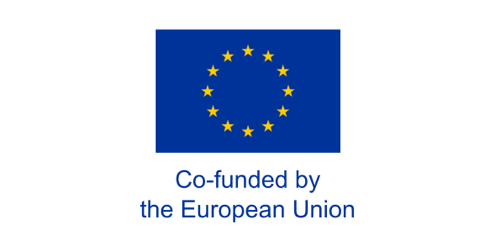 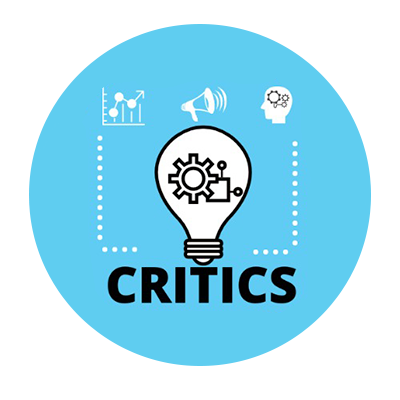 Study Cases/critical thinkers
2nd Method :
Presenting the cases
Instructions:
Explain to the students that you would like to explore some incidents and you would like their opinion.
Present each case study to the students in a powerpoint and encourage discussion.
After reading each case, ask students to answer and discuss the relevant questions.
Each case should be analysed for 15 minutes.
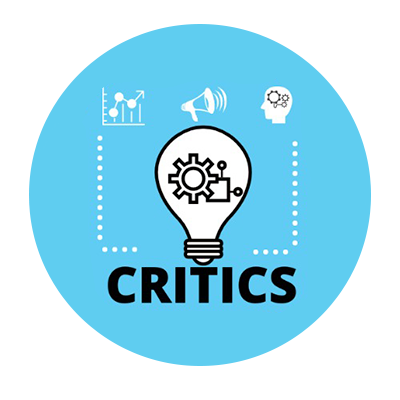 Study Cases/critical thinkers
2nd Method :
Presenting the cases (Case 1)
A girl who became radicalized via online contact with a terrorist recruiter is stopped by authorities at a border near a zone of known terrorist activity, and is returned to her country of origin. Some of the 'push' factors included abusive family members to whom she did not wish to return.
How should authorities approach the girls return to her country of origin?
What type of measures should be put in place to support her and her family (e.g. finding alternative accommodation, special arrangements enabling communication and in-person meetings with close family and friends, keeping arrangements secret from the abusive family members)
What factors should authorities take into consideration in making decisions in this situation?
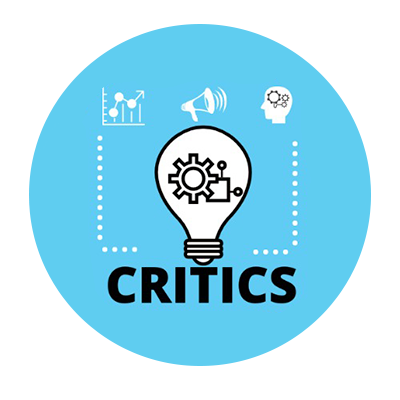 Study Cases/critical thinkers
2nd Method :
Presenting the cases (Case 2)
Laura is running for president of the class. She is really happy that she will have a chance to contribute to the exercise of students’ rights and she has made a plan on what she wants to change. One day, five of her male classmates approached her and said ‘You can’t be the president of our class! You’re a girl! Girls cannot be the leaders!’. Laura was devastated, since she has been trying really hard to find ways in order for all students to be represented by her plan.
Do you think there are stereotypes in the case of Laura? Could you mention some?
How do you think Laura feels about this situation?
Do you think that something like that could happen in real life?
How do you think you would react if something like that happened in your school?
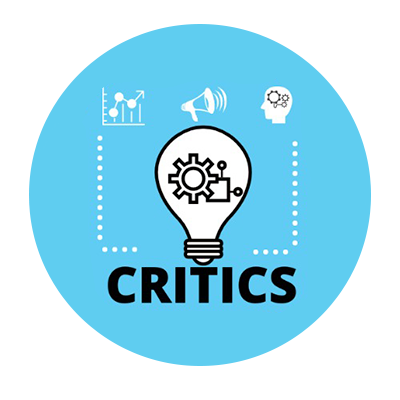 Study Cases/critical thinkers
2nd Method :
Presenting the cases (Case 3)
On 15th March 2019, a terrorist attack was carried out in Christchurch, New Zealand at two mosques, killing 51 people. The gunman livestreamed the attack on Facebook. Fewer than 200 viewers saw the livestream as the attack was happening, but another 4,000 viewers saw the footage before Facebook removed it. However, the video was almost immediately copied and reposted across the internet, including on Reddit, Twitter and YouTube. In the first 24 hours after the attack, Facebook removed 1.5 million copies of the video. Shortly after, the Australian government passed a new law introducing criminal punishments for social media companies that do not quickly remove violent extremist content. The European Union wants to introduce a similar law.
• What is the impact of videos like the Christchurch shooting going viral on social media?
• Should social media sites remove violent and extremist content? Why? Why not?
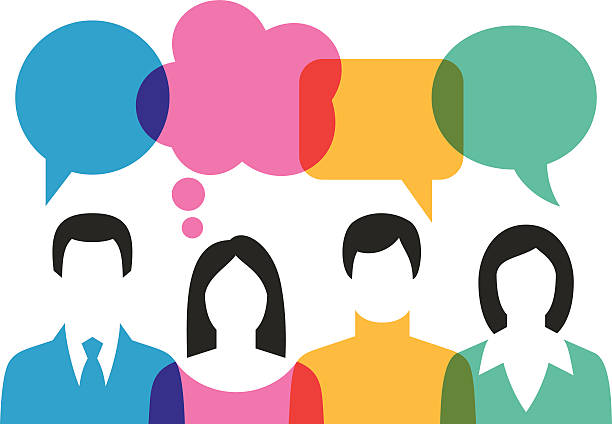 Thank You